Необходимость междисциплинарного подхода к диагностике и оказанию помощи детям с расстройствами аутистического спектра
Анна Владимировна Малахова
к.м.н., заместитель главного врача ГБУЗ СО «СОКПБ», главный внештатный детский психиатр г.Екатеринбурга



Екатеринбург
21 мая 2018г
Выявленные изменения при РАС:
Метаболические

Нейромедиаторные 

Иммунные
1. Иммунологические нарушения
Повышение уровня цитокинов
и
Аутоиммунные реакции к белкам ЦНС


Их генерализованное действие на нейроны
1. Иммунологические нарушения (2)
Цитокины могут быть ответственными за многие симптомы общие аутизма (нарушение настроения, сна)
	Системное введение цитокинов может привести к увеличению метаболизма норадреналина, дофамина и серотонина в гипоталамусе, гиппокампе и прилежащем ядре, а также влиять на процессы запоминания и обучения (Zhao, B., & Schwartz, J. P., 1998)
Иммунологические нарушения (3)
Выявленные аутоиммунные реакции к белкам ЦНС
неполная активация Т-клеток (Warren et al., 1986;Plioplys et al., 1994);
нарушенные механизмы апоптоза (Korvatska et al., 2002);
снижение числа лимфоцитов в периферической крови, сниженный ответ Т-клеток на митогены (Warren et al., 1986; Stubbs et al., 1977);
дисбаланс уровня сывороточных Ig.  (иммуноглобулины IgG, IgM и IgA к девяти конкретным нейрон-специфическим антигенам) (Vojdani et al., 2002).
Иммунологические нарушения (4)
разнообразие анти-мозговых антител: 
Антитела к серотониновым рецепторам, 
основному белку миелина, 
белку микрофиламентов аксонов, 
микрофиламентам мозжечковых клеток, 
фактору роста нервов, 
2-адренорецепторам, 
антитела к белку, продуцируемому эндотелиальными клетками головного мозга, 
антитела к еще неизвестному белку головного мозга  

(Rosse et al., 2011; Buehler, 2011; AL-Ayadhi, 2005b; Singh et al., 1993; Singh et al., 1997; Todd et al., 1988; Connolly et al., 1999; Silva et al., 2004; Todd & Ciaranello, 1985).
Иммунологические нарушения (5)
патологический уровень лимфоцитов периферической крови;
	значительное снижение CD4T клеток  (Warren et al., 1990; Denney et al., 1996; Ferrante et al., 2003; Yonk et al., 1990);
	снижение числа и активности циркулирующих естественных киллеров (Fiumara et al., 1999; Warren et al., 1987);
	Патологическая концентрация Ig в плазме в виде повышения IgG2, IgG4, IgM и IgG (Ashwood et al., 2003; Croonenberghs et al., 2002; Trajkovski et al., 2004)
2. Воздействие факторов внешней среды
Токсические и химические агенты окружающей среды стимулируют выработку антител к агентам нервной системы 

	Подтверждение: 
	повышение титра антител к нейрофиламентам и основному белку миелина значимо коррелирует с уровнем ртути в моче и свинца в крови
Воздействие факторов внешней среды (2)
Казеин, казоморфин, глютен, глютеноморфин, опиоидные пептиды пищевых продуктов
	
	 их воздействие на Т-клетки 
 	
	стимулирование специфического Т-клеточного ответа

 	стимулирование патологического уровня выработки цитокина 

	воспаление, аутоиммунные реакции и нарушение аутоиммунных связей (Jyonouchi et al., 2001).
3. Нейромедиаторы и нейроактивные соединения
При РАС изучаются нейромедиаторные системы:
ацетилхолин, 
серотонин (5-НТ), 
адреналин, 
норадреналин, 
дофамин, 
окситоцин, 
вазопрессин, 
глутамат, 
ГАМК
Нейромедиаторы и нейроактивные соединения (2)
В крупном посмертном исследовании образцов мозга пациентов с РАС в сравнении с контрольной группой в 48-61% в теменной области и мозжечке таких пациентов было выявлено снижение декарбоксилазы глутаминовой кислоты, которая отвечает за биологический синтез гамма-аминомасляной кислоты и преобразует глутамат в ГАМК (Fatemi et al., 2002). 
	Данные изменения могут привести к подавлению системы ГАМК и повышенной стимуляции глутамата, что влияет на появление эпилептической активности и приступов.
Нейромедиаторы и нейроактивные соединения (3)
Серотонин
	Отклонения в работе серотониновой системы приводят к:
	нарушениям сна/бодрствования, 
	низкому уровню социальных навыков, 
	нарушениям адаптации к новым условиям,
	нарушениям когнитивных функций.
Нейромедиаторы и нейроактивные соединения (4)
Серотонин обнаружен в нейронах, тромбоцитах и лимфоцитах иммунной системы. 
	При нормальном развитии уровень серотонина в мозге высок до возраста 5 лет, а затем резко снижается (Muzik et al., 1999). 
	Уровень синтеза серотонина физиологически снижается раньше у девочек, чем у мальчиков.
	Уровень серотонина в гипоталамусе, гиппокампе и коре головного мозга может повышаться в ответ на изменения уровня цитокинов, таких как IL-1, IFN (Zhao & Schwartz, 1998; Simmons, & Broderick, 2005).
Нейромедиаторы и нейроактивные соединения (5)
Изменения серотониновой системы при РАС:
Синтез серотонина увеличивается постепенно с 2 лет до 15 лет до уровня в 1,5раза превышающий уровень серотонина взрослого человека (Chugani, 1999; Chugani, 2002).
В 30% у пациентов с аутизмом повышен уровень серотонина в периферической крови (Anderson et al., 1990). 
Возможно влияние воспалительных цитокинов или, что более вероятно, изменения в самих тромбоцитах, влияющие на захват серотонина (Cook et al., 1996). 
Высокий уровень серотонина в крови приводит к снижению концентрации серотонина интрацеребрально и негативно отражается на серотониновых рецепторах в нейронах, преимущественно на 5-HT1A рецепторах (Whitaker-Azmitia, 2005).
Нейромедиаторы и нейроактивные соединения (6)
Морфологическое подтверждение необходимости осторожного назначения СИОЗов и агонистов серотониновых рецепторов в лечении детей с аутизмом
	У пациентов с аутизмом в возрасте от 2 до 29лет были выявлены:
четкие сильно разветвленные толстые прямые волокна в проводящих путях головного мозга, таких как медиальный пучок переднего мозга, терминальная полоска (stria terminalis) и чечевицеобразная петля.
Большое количество патологически расширенных тонких волокон выявлено в области globus palladus (бледный шар), миндалины и височной коры.
При этом морфометрический анализ окрашенных аксонов показал, что количество серотониновых аксонов было увеличено в проводящих путях и конечных точках коры головного мозга во всех возрастных группах пациентов с аутизмом. (Azmitia et al., 2011)
Нейромедиаторы и нейроактивные соединения (5)
Исследователями предполагается возможность изменения опиатной системы у детей с РАС 
	(особенности чувствительности, в том числе болевой у детей с РАС).
Нейромедиаторы и нейроактивные соединения (5)
Повышение внутриклеточного уровня аденозина способствует нормализации сна, снижению судорог, тревоги и повторяющегося поведения. 
Можно предполагать, что снижение внутриклеточного уровня аденозина приводит к нарушения сна, повышенной эпилептической активности, повторяющемуся поведению и тревоги, что является симптомами в том числе и РАС. 
Учитывая наличие в клинической картине аутизма таких симптомов как нарушения сна, частая встречаемость судорог, тревога, повторяющееся поведение, можно говорить о наличии в основе РАС недостаточного уровня аденозина (Boison et al., 2011)
4. Митохондрии и окислительный стресс
Генетические аномалии митохондриальных процессов часто встречаются у пациентов с РАС
Данные о биохимических, генетических изменениях и влиянии факторов окружающей среды в развитии РАС указывают на очень вероятную роль митохондриальной дисфункции в этиологии аутизма, по крайней мере, в качестве маркера аутизма.
Митохондрии и окислительный стресс (2)
Существует значительное количество прямых и косвенных признаков митохондриальной дисфункции при аутизме. При этом глутамат является наиболее очевидным фактором воздействия на микроглию с избирательным воздействием на глию Бергмана и нейроны Пуркинье. 
Глутаминовая кислота выполняет важную роль в регуляции конусов роста и синаптогенеза в процессе развития головного мозга и отвечает за совместную функцию серотонина в развитии таламо-кортикальных путей.
Митохондрии и окислительный стресс (3)
Эксайтоксичность
Повышенное высвобождение глутамата или снижение его обратного захвата 

Накопление глутамата снаружи клетки

Избыточное поступление количества ионов кальция в клетку

Повреждение и гибель клеток 
(основной механизм клеточной смерти – повреждение митохондрий избыточно высоким внутриклеточным кальцием)
Митохондрии и окислительный стресс (4)
У пациентов с РАС отмечен высокий уровень активности микроглии, экспортирующей большое количество глутамата. 

Глутамат может быть причиной митохондриальной дисфункции и причиной селективной дегенерации нейронов Пуркинье (клинически выраженная моторная неловкость, неуклюжесть таких детей, моторная несогласованность конечностей).
Митохондрии и окислительный стресс (5)
имеют ли пациенты с РАС изначально нарушения митохондрий, ведущих к митохондриальным дисфункциям под влиянием определенных обстоятельств
либо пациенты с РАС имеют какие-либо другие аномалии, ведущие к хронической активации микроглии и иммуноэйксайтоксичности глутамата при изначально нормальной функции митохондрий
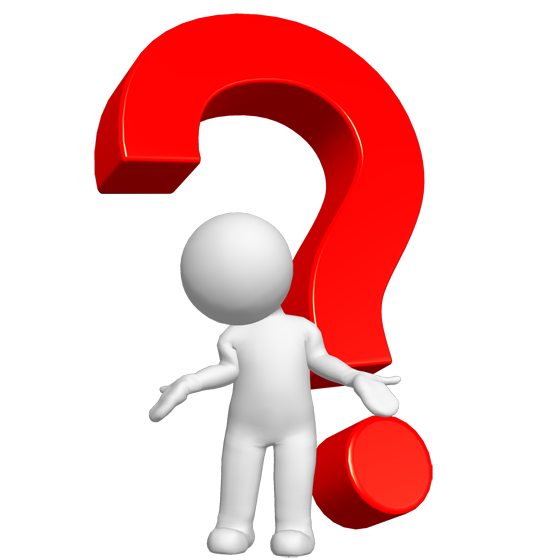 Митохондрии и окислительный стресс (6)
Цели при назначения лечения РАС
снижение внутриклеточной востребованности митохондрий с помощью снижения клеточного захвата и внутриклеточной продукции митохондриальных субстратов (глюкозы и глутамата) 
увеличения клеточного экспорта митохондрий и продуктов гликолиза (аспартата, пирувата и лактата).
5. Врожденные метаболические заболевания
Хронические интермиттирующие формы
Органические ацидурии клинически проявляются разной степенью задержки роста, развития, психозами, аутизмом, аномалиями пищевого поведения с пищевой непереносимостью мяса, рыбы, молочных продуктов. 
При гипераммониемиях токсическое действие аммиака приводят к снижению концентрации глутамата, подавлению обмена аминокислот и синтеза нейромедиаторов, в частности ГАМК. 
Уровень аммония может повышаться при терапии вальпроатами, что необходимо помнить при назначении этой терапии пациентам с аутизмам без дополнительного обследования.
Другие изменения при РАС
Генетические изменения
Изменения кишечной микробиоты: по данным национального института здоровья США (National Institutes of Health), только 10% клеток, входящих в состав человеческого организма, являются собственно человеческими клетками, а остальные 90% принадлежат бактериям, населяющим различные биотопы человека. Таким образом, homo sapiens является «суперорганизмом», в котором сосуществует большое количество различных организмов.
Выводы:
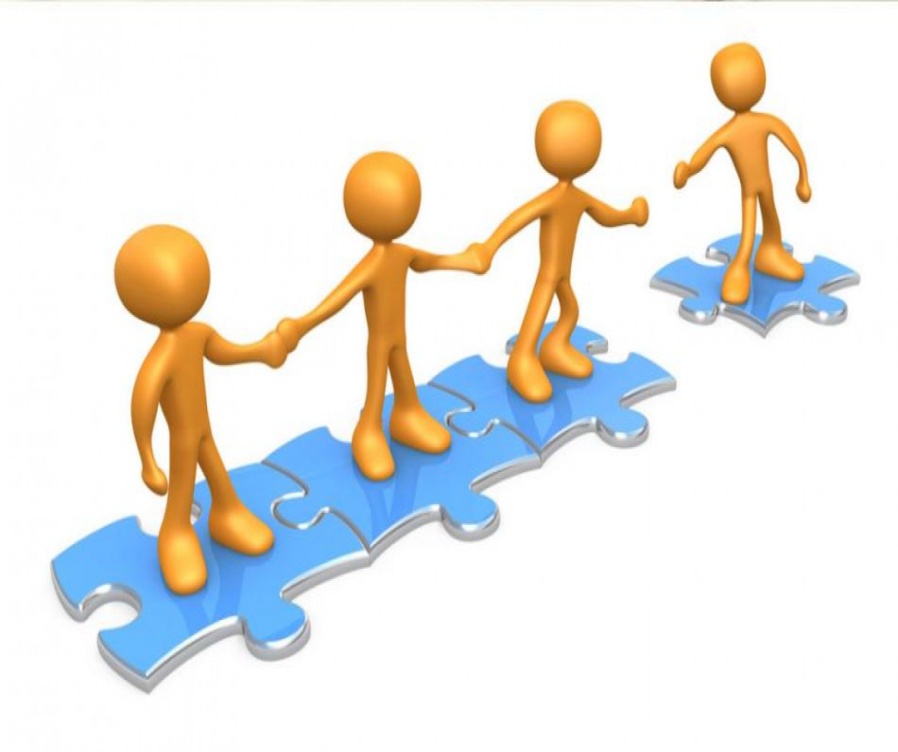 Команда специалистов
детский психиатр
педиатр 
эндокринолог
иммунолог-аллерголог
инфекционист
генетик
гастроэнтеролог
диетолог
невролог-эпилептолог
Спасибо за внимание!